How to Properly Address an Envelope
A game about sending mail
Click on the area of the envelope where the recipient’s address goes.
Sorry, wrong answer. Try again!
Sorry, wrong answer. Try again!
Sorry, wrong answer. Try again!
CORRECT! 
The recipient’s address goes in the middle of the envelope.
Sorry, wrong answer. Try again!
Sorry, wrong answer. Try again!
Sorry, wrong answer. Try again!
Sorry, wrong answer. Try again!
When you’re finished with this question, click anywhere outside of the envelope to move onto the next part of the quiz!
Click on the area of the envelope where the stamp goes.
CORRECT!
The stamp goes in the upper right-hand corner.
Sorry, wrong answer. Try again!
Sorry, wrong answer. Try again!
Sorry, wrong answer. Try again!
Sorry, wrong answer. Try again!
Sorry, wrong answer. Try again!
Sorry, wrong answer. Try again!
Sorry, wrong answer. Try again!
Sorry, wrong answer. Try again!
When you’re finished with this question, click anywhere outside of the envelope to move onto the next part of the quiz!
Click on the area of the envelope where the return address goes.
CORRECT!
The return address goes in the upper left-hand corner.
Sorry, wrong answer. Try again!
Sorry, wrong answer. Try again!
Sorry, wrong answer. Try again!
Sorry, wrong answer. Try again!
Sorry, wrong answer. Try again!
Sorry, wrong answer. Try again!
Sorry, wrong answer. Try again!
Sorry, wrong answer. Try again!
When you’re finished with this question, click anywhere outside of the envelope to move onto the next part of the quiz!
GREAT JOB! A properly addressed envelope should look like this:
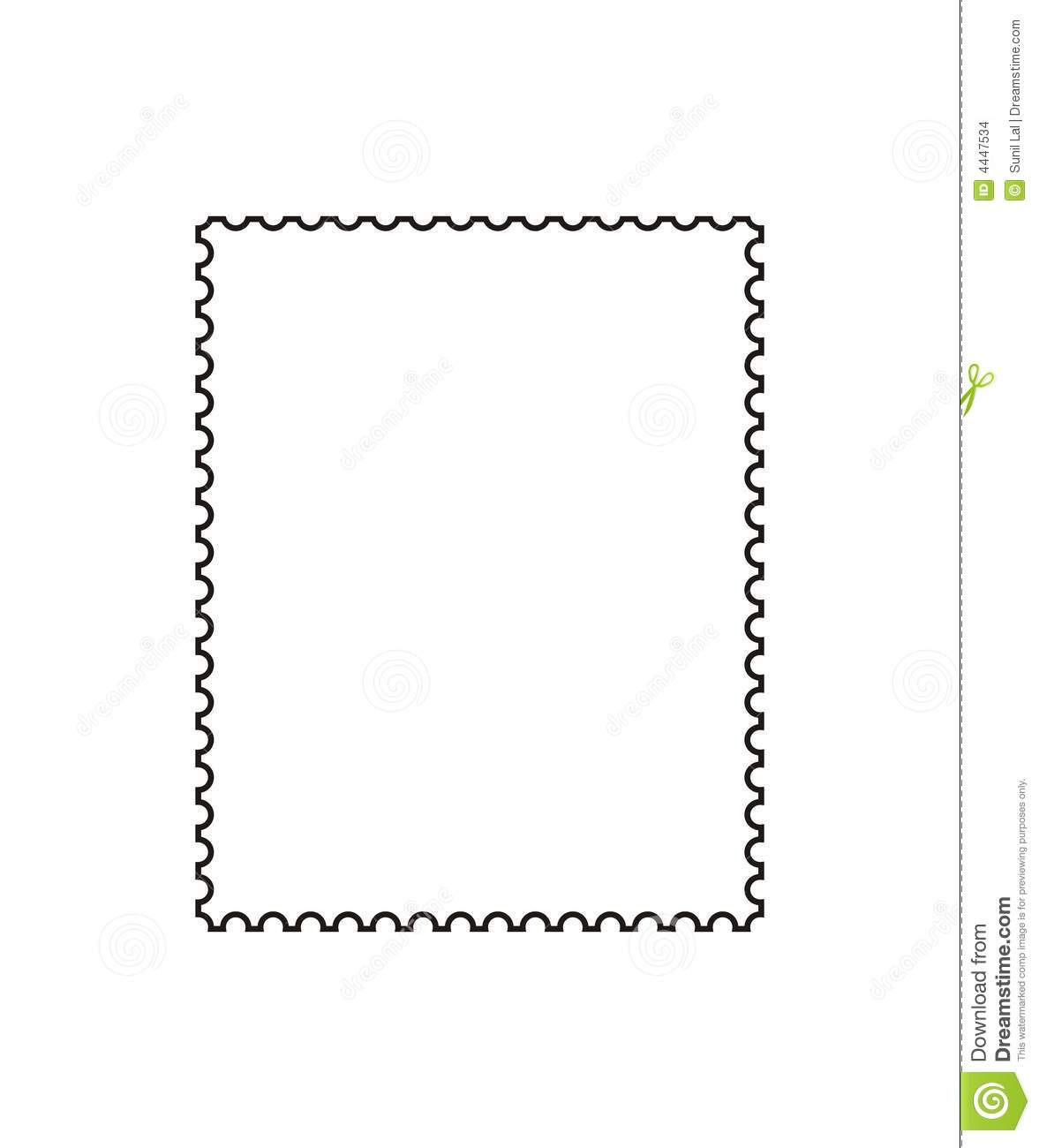 Your name
Your street address
Your city, your state
			Your ZIP code
Stamp
Your friend’s name
Your friend’s street address
Your friend’s city, your friend’s state 
			Your friend’s ZIP code